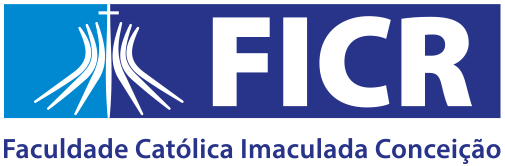 MOSTRA FICR
Espaço para o símbolo do curso
TÍTULO DO TRABALHO
Alunoxxxxxxxxxxxxxxxxxxxxxx1; Alunoyyyyyyyyyyyyyyyyy Alunowwwwwwwwwwww1; Alunozzzzzzzzzzzzzzzzzzzz1; Professor(a) Orientador (a) xxxxxxxxxxxxxxxxxx2
1Discente do Curso (Colocar o nome do curso) – Faculdade Católica Imaculada Conceição do Recife - FICR
2Docente do Curso  (Colocar o nome do curso) – Faculdade Católica Imaculada Conceição do Recife - FICR
INTRODUÇÃO
RESULTADOS
Nesse espaço, escrever uma introdução breve e direta contendo objetivos do trabalho e justificativa.
Fonte: Arial      Parágrafo: justificado.
Apresentação dos  resultados que  foram  obtidos em  estudos específicos e expressos  em  gráficos,  mas  também podem  ser  utilizadas  tabelas  e  fotos.
Fonte: Arial      Parágrafo:  justificado.
DISCUSSÃO
DESENVOLVIMENTO
Des
Interpretação dos resultados e suas implicações..
Fonte Arial     Parágrafo: justificado.
Neste espaço devem ser descritos os principais dados relevantes para o desenvolvimento da pesquisa.
Fonte: Arial      Parágrafo: justificado.
CONCLUSÃO
Des
Descrever as principais conclusões do trabalho.
Fonte Arial     Parágrafo: justificado.
METODOLOGIA
REFERÊNCIAS
Deve ser descrita a metodologia aplicada ao trabalho com dados acerca dos materiais e métodos  utilizados. 
Fonte: Arial      Parágrafo: justificado.
Incluir as referências utilizadas!
Fonte: Arial,  Parágrafo: Alinhado à esquerda.
INFORMAÇÕES:
Após concluir a fase de desenvolvimento da pesquisa, chega o momento de criar o banner acadêmico. 
Um banner é uma representação visual do trabalho acadêmico, cujo propósito é comunicar informações de forma concisa e clara.
É fundamental garantir que o conteúdo visual e a explicação oral estejam em sincronia, de modo a tornar o banner atrativo e compreensível para o público.
Ele combina o conteúdo da pesquisa com elementos visuais, como fotografias, tabelas e gráficos, proporcionando uma visão panorâmica do estudo.
Em geral, um banner acadêmico segue uma estrutura convencional, incluindo seções fixas, tais como introdução, resumo/desenvolvimento, metodologia empregada, gráficos, tabelas, conclusão e referências.
Esse formato é amplamente utilizado em eventos científicos, como congressos, simpósios, feiras acadêmicas e seminários, onde os banners são exibidos.
Assim, para assegurar a efetividade do banner, é importante aderir às diretrizes fornecidas pela instituição de ensino.
Título do trabalho: Deve ser claro, conciso e chamativo, refletindo o tema principal.
Autores: Nome completo de todos os autores, afiliação institucional (universidade, departamento) e e-mail para contato.
Orientador: Nome completo e afiliação institucional.
Introdução: Apresentação breve do tema, contextualizando a importância da pesquisa.
Objetivos: Quais as metas que o trabalho busca alcançar?
Metodologia: Como a pesquisa foi realizada? Quais os métodos e técnicas utilizados?
Resultados: Quais os principais resultados obtidos? Apresente de forma clara e concisa.
Discussão: Interpretação dos resultados e suas implicações.
Conclusão: Síntese das principais descobertas e contribuições do trabalho.
Agradecimentos: Agradecimentos a instituições, financiadores ou colaboradores.
Referências: Citações das principais fontes utilizadas na pesquisa.
Elementos Visuais:
Imagens: Utilize gráficos, tabelas, diagramas ou fotos para ilustrar os resultados e tornar o banner mais visualmente atrativo.
Cores: Escolha uma paleta de cores que seja agradável aos olhos e que transmita a identidade visual da sua instituição ou do evento.
Layout: Organize as informações de forma clara e lógica, utilizando um layout bem estruturado.

Informações de contato:
Onde encontrar você? Inclua seu site, telefone, e-mail ou endereço.
Utilize um QR code: Facilite o acesso....
Dicas Adicionais:
Concisão: Evite textos longos e complexos. Utilize frases curtas e objetivas.
Destaque: Use negrito, itálico ou cores diferentes para destacar as informações mais importantes.
Visualização: Priorize a visualização dos dados, utilizando gráficos e tabelas de forma eficaz.
Revisão: Revise cuidadosamente o banner antes de finalizá-lo, verificando se todas as informações estão corretas e se o layout está organizado.
REGRAS:
FONTE DO TRABALHO: ARIAL
TAMANHOS DA FONTE: Vai depender do tamanho dos textos entre outros itens, OS PROFESSORES DEVERÃO ORIENTAR!!!
TÍTULO: Centralizado, escrito com letras maiúsculas e em negrito.
NOME DOS ALUNOS E PROFESSOR (A) ORIENTADOR (A): Nomes completos escritos com letras maiúsculas e minúsculas.
TÓPICOS: Escritos com letra maiúscula e em negrito.
FIGURAS, GRÁFICOS E TABELAS (se houver): colocar legenda em baixo.